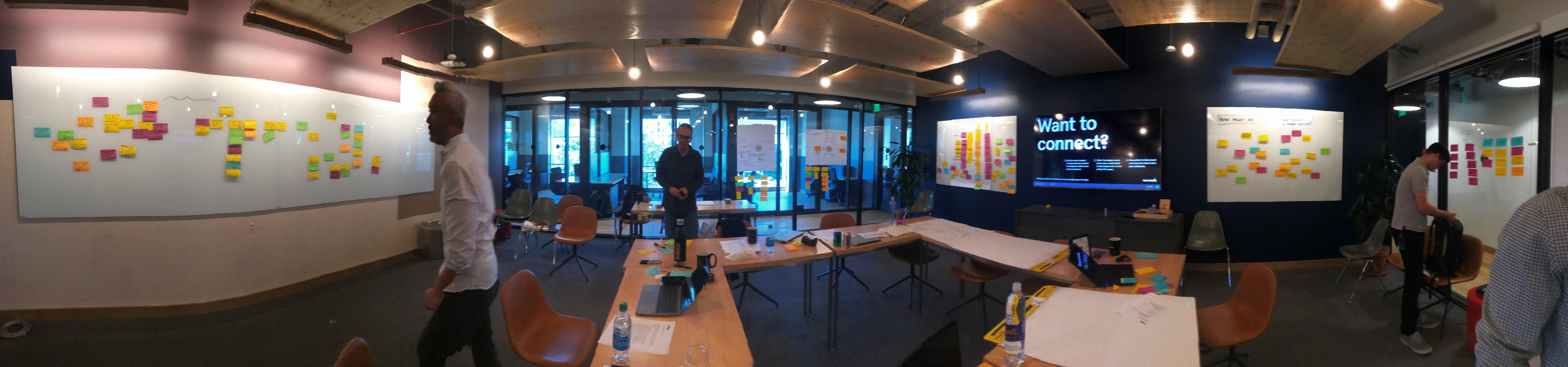 Mapping your Tech Stack a Practical Guide
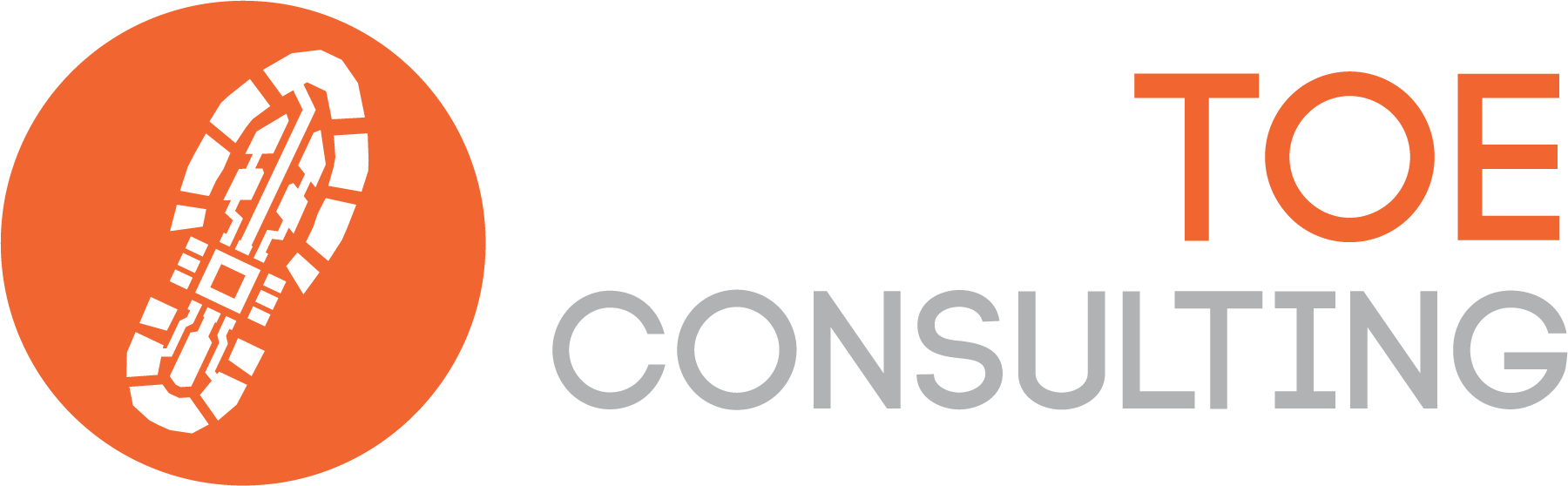 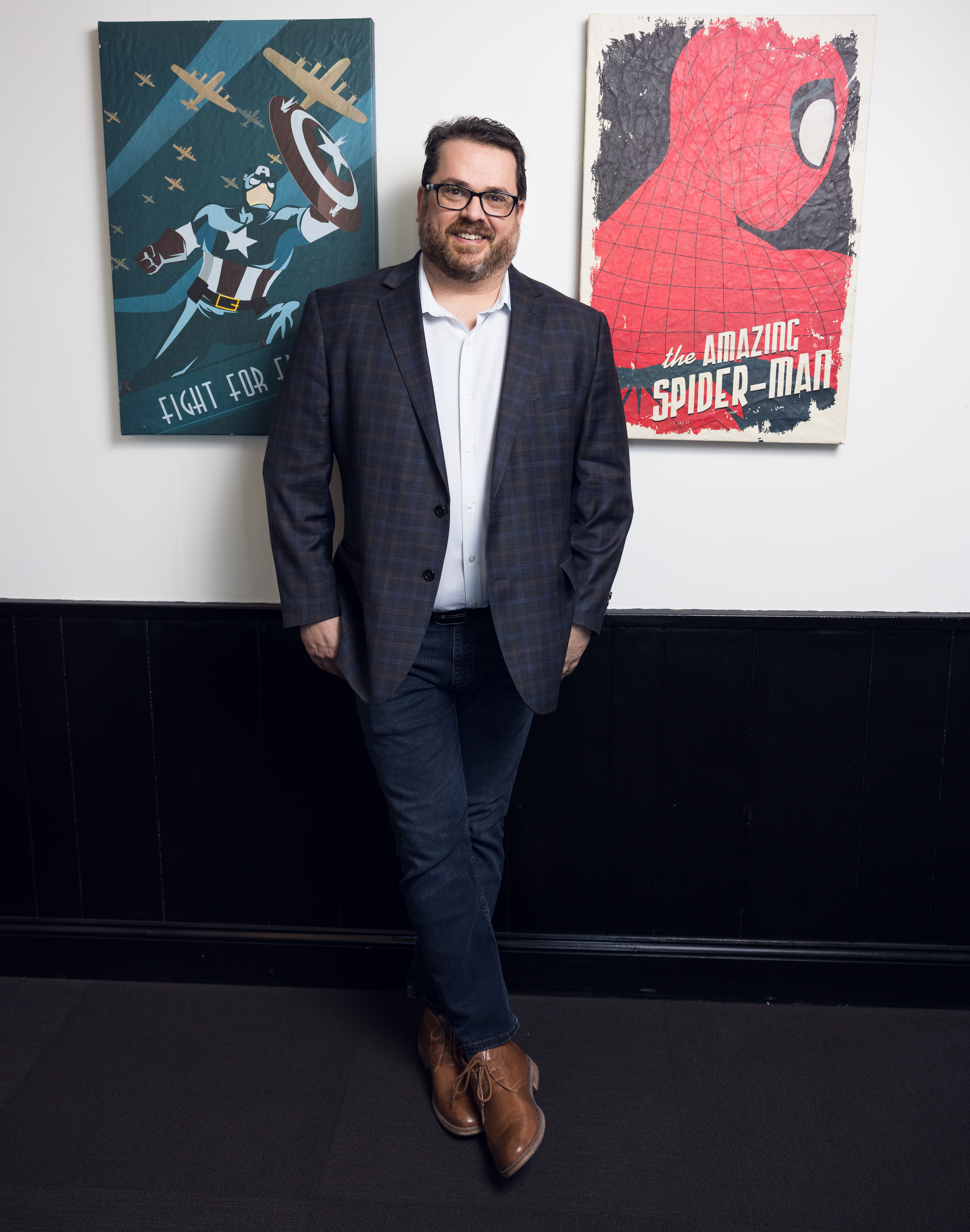 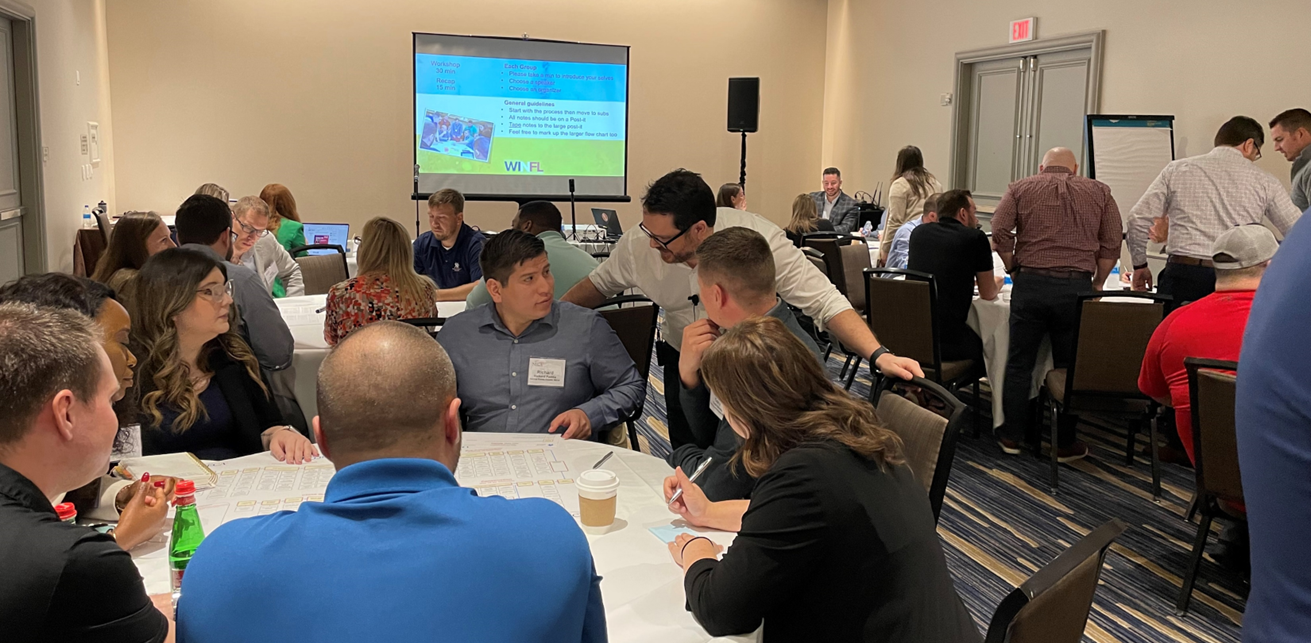 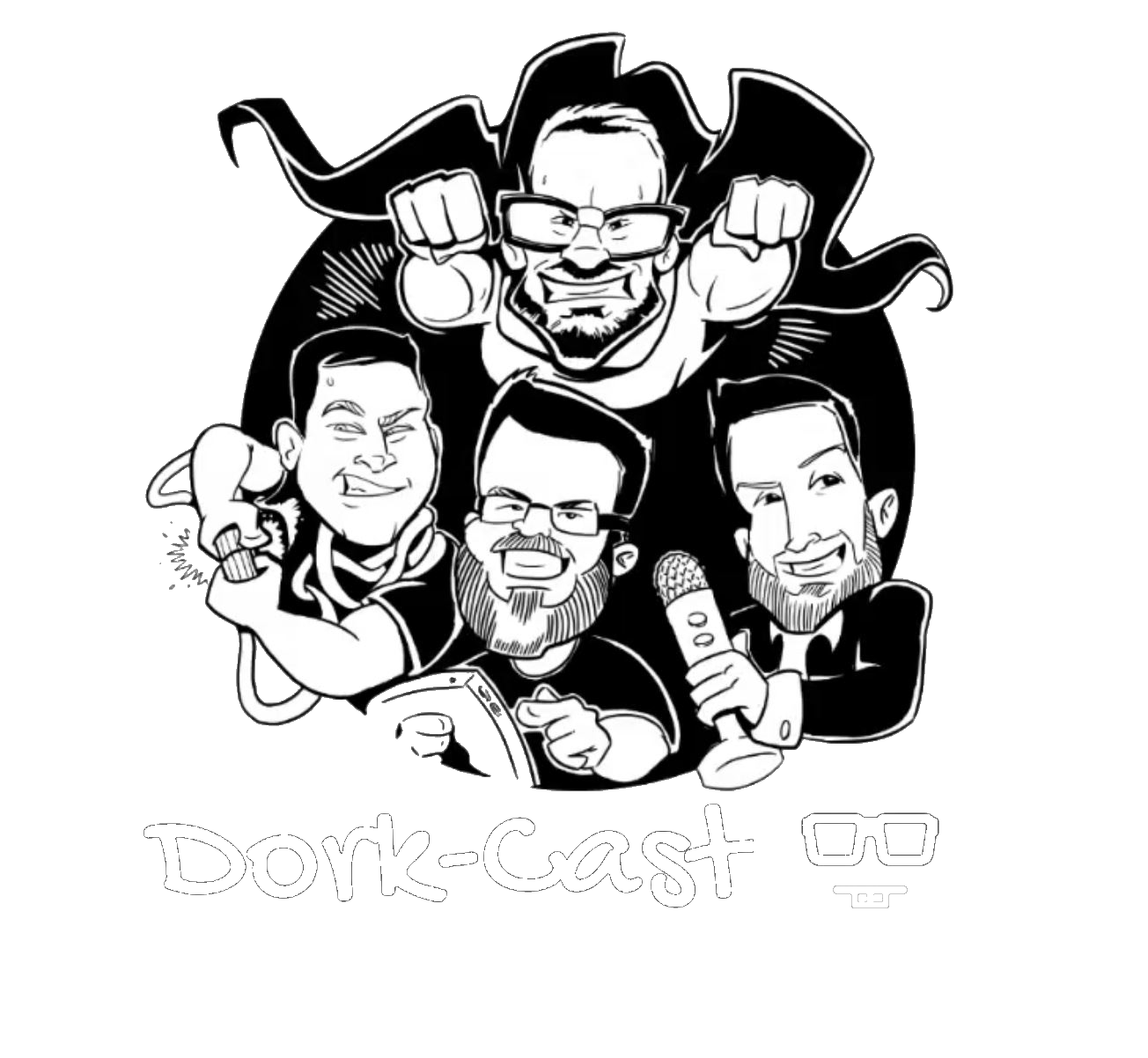 Jonathan Marsh
CEO SteelToe Consulting LLC
Construction Technologist
[Speaker Notes: Trent intro self then ME]
Talking Tech
How do you talk tech when you do not know the language?
Think and Talk about new tech as if it is an employee

Ask Questions in human terms

Refer to jobs not features 

Use Qualities vs Specifics
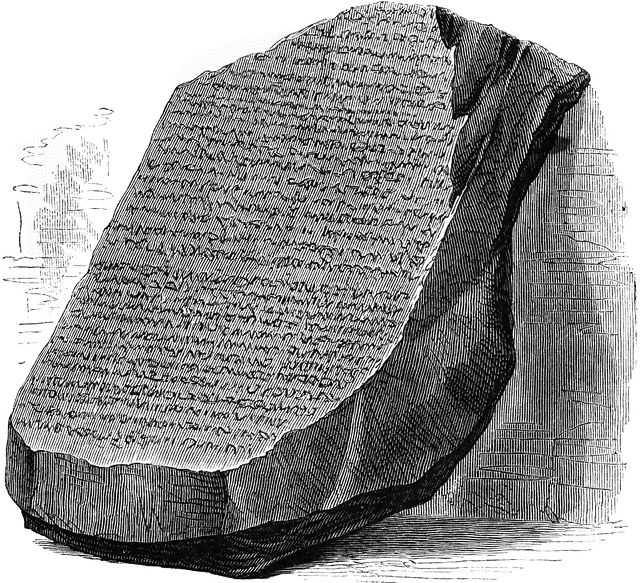 What is a Tech Stack?
The combination of technologies a company uses to build and run an application or project.
“Description of your digital footprint”
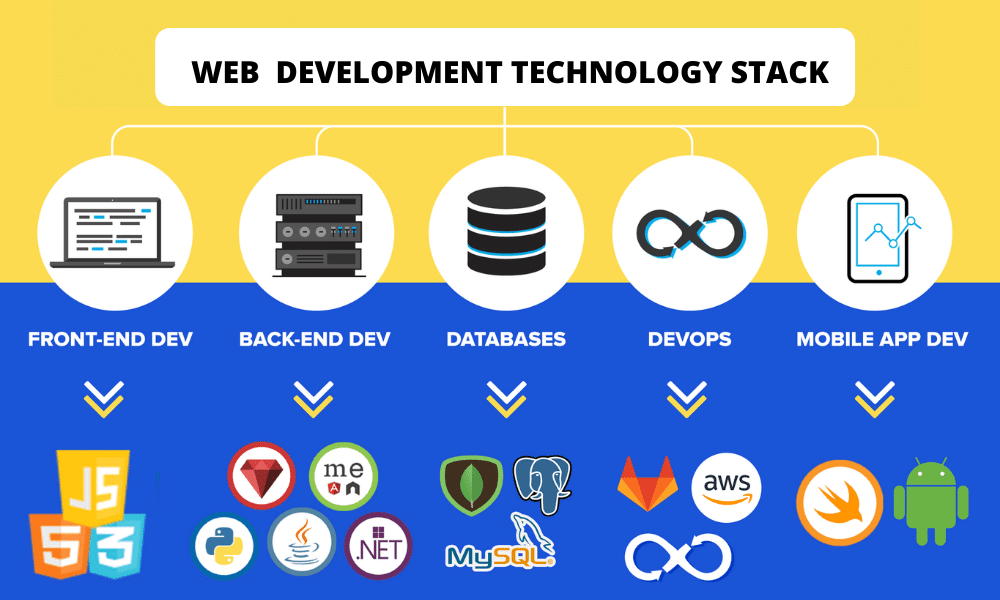 Project or application
The Job to be done
The tool for the job
Top Web Development Stacks In 2022: Front-end, Back-end & Database
What is a Tech Stack?
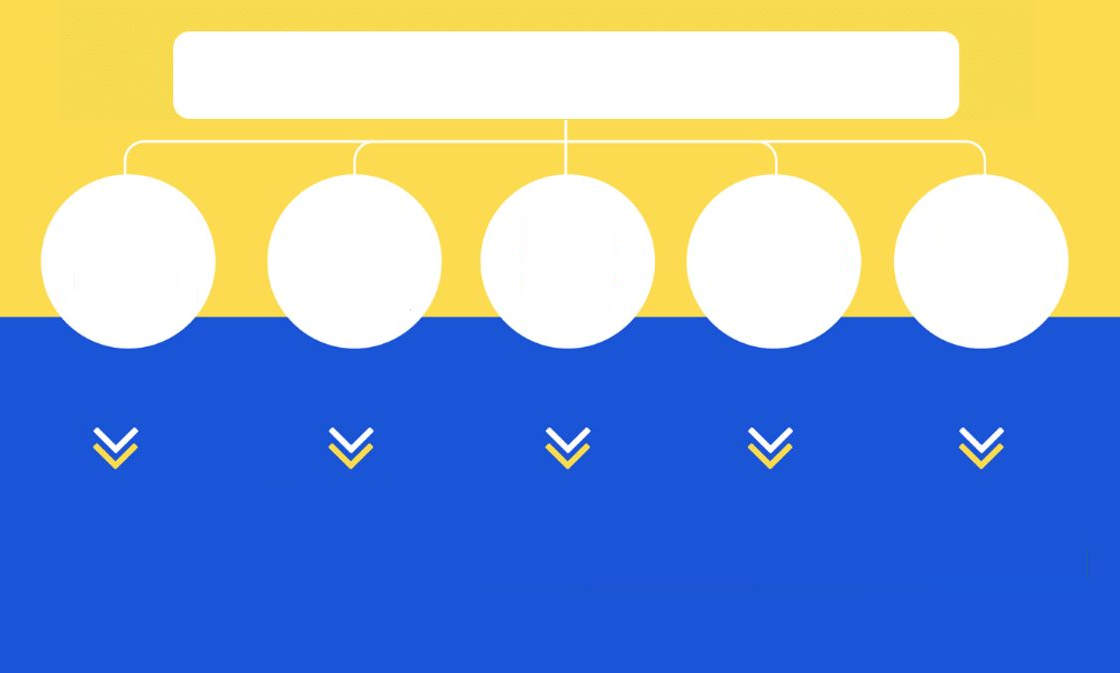 Project or application
Warner Brothers Theater
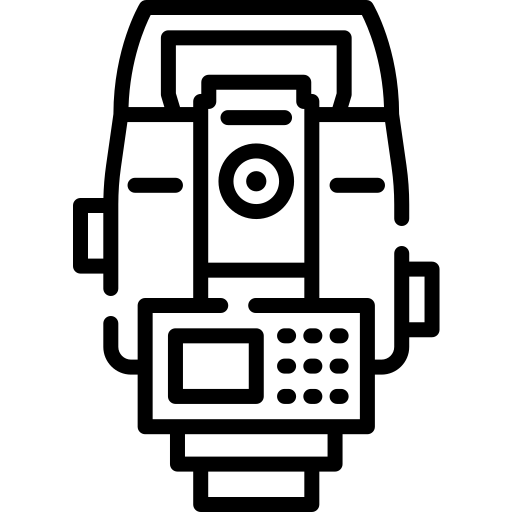 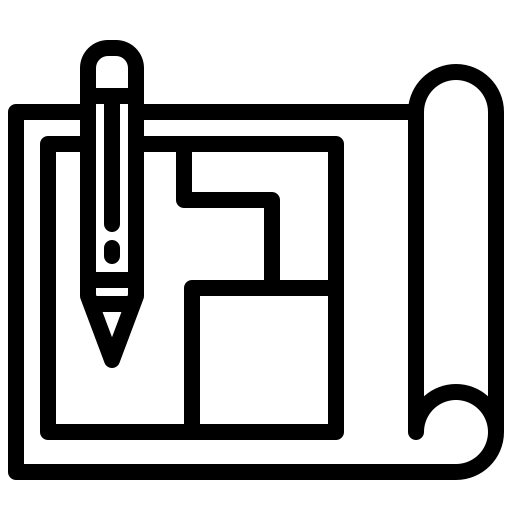 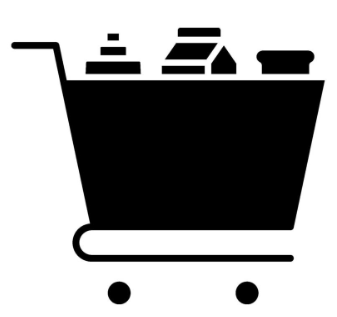 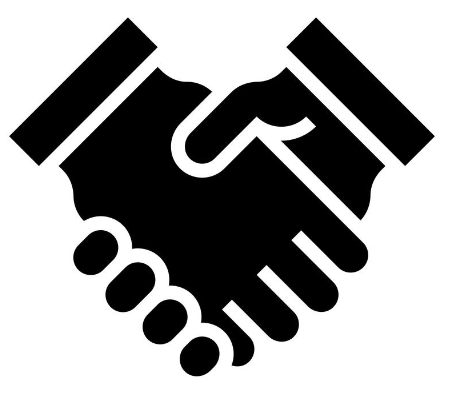 The Job to be done
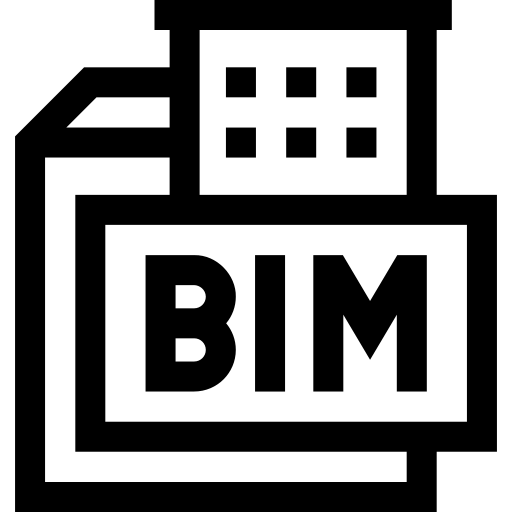 Distribution Mark-up
Capture and layout
BIM
Collaboration
Content
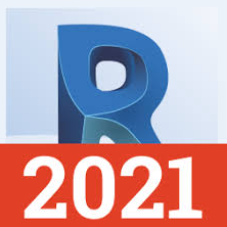 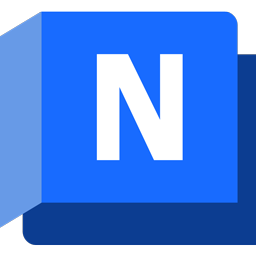 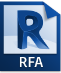 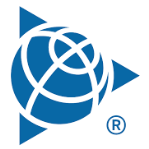 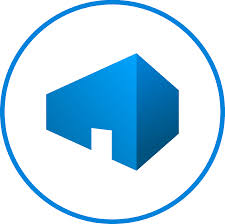 The tool for the job
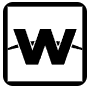 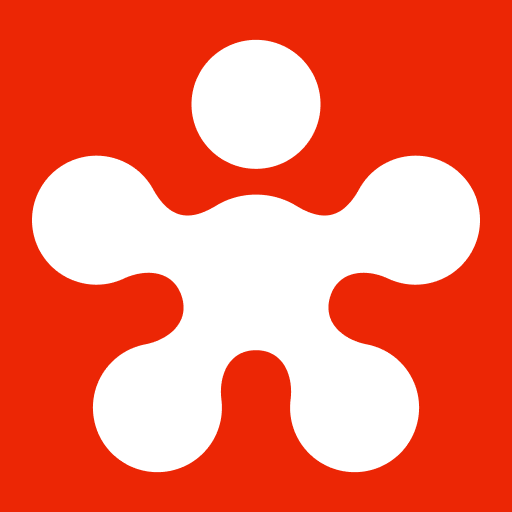 Why Map Out Your Tech?
!!CONTEXT!!
Connect people to technology 
At a glance understanding 
Collaboration
Measurement & analytics 
Consistency 
Helps in training and recruitment
Provides direction 
Helps avoid redundancy 
Helps identify real problems
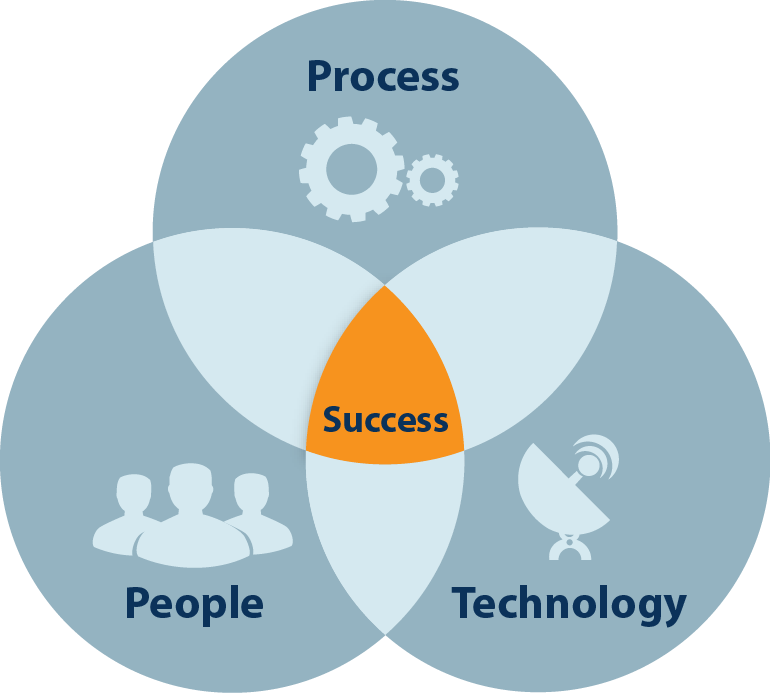 Construction Tech Stack
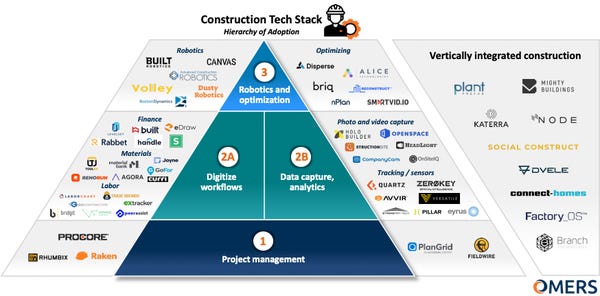 The tool for the job
The job to be done
What is a Market Map?
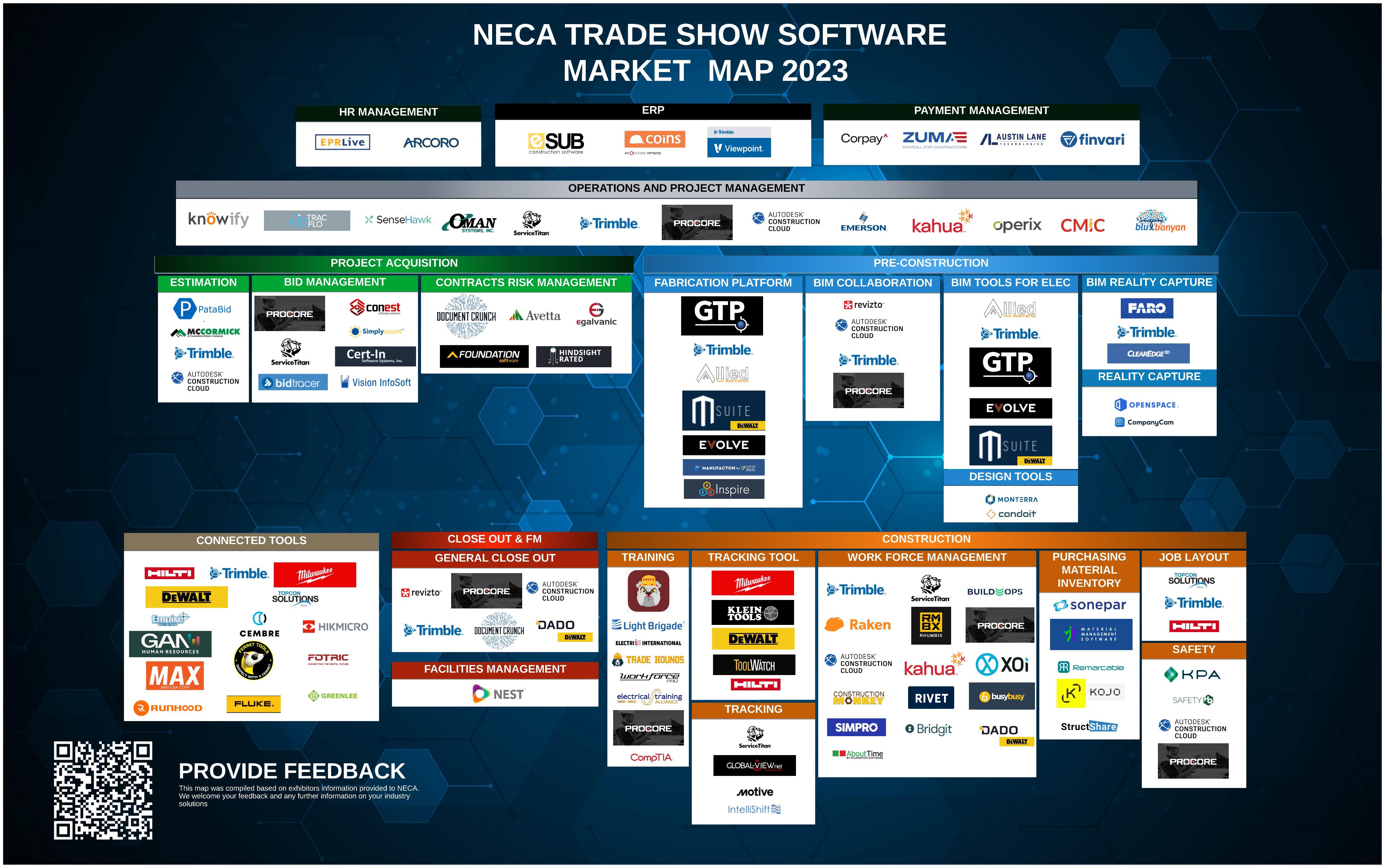 The Job to be done
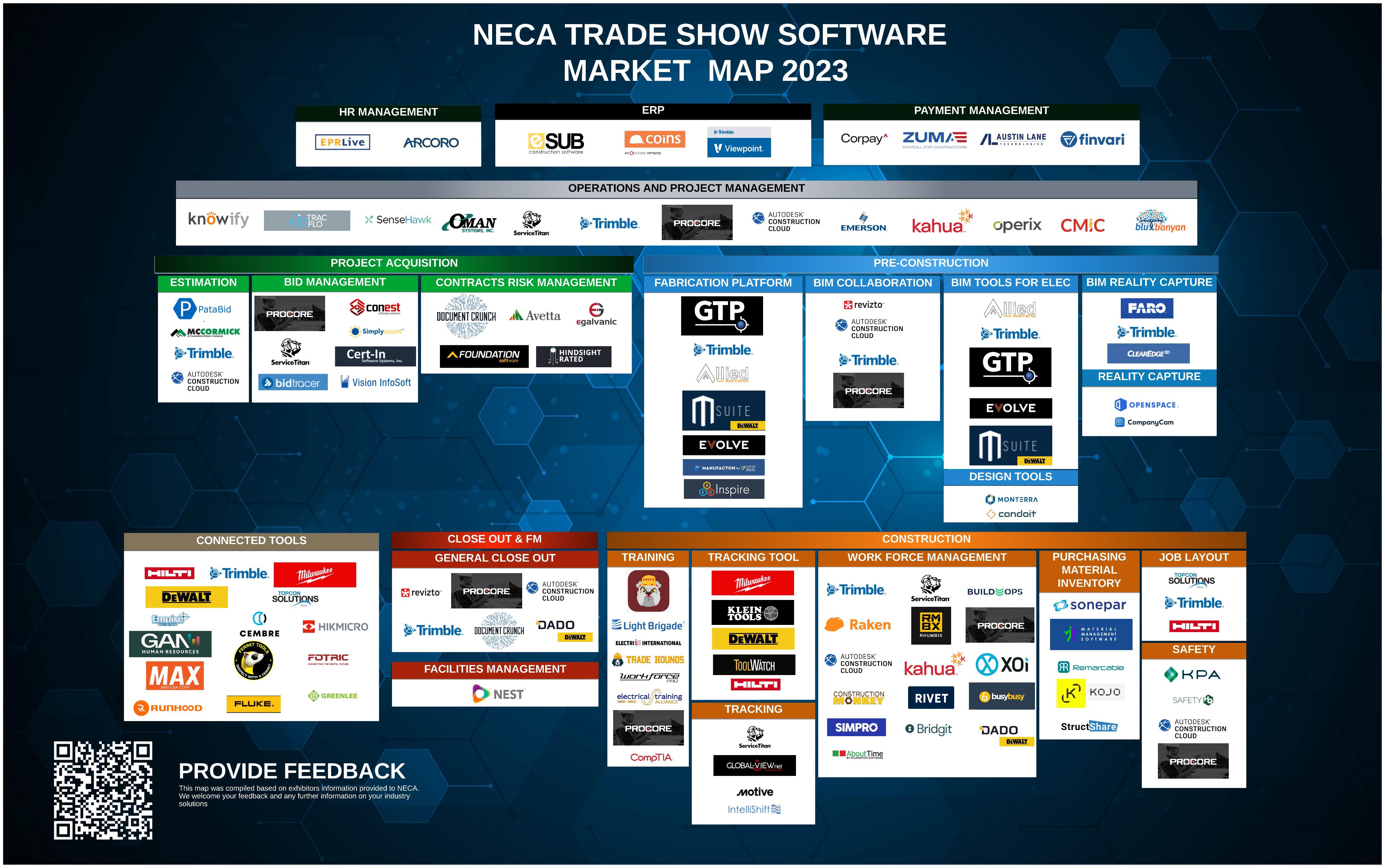 The tools for the job
Other parts of a Tech Stack
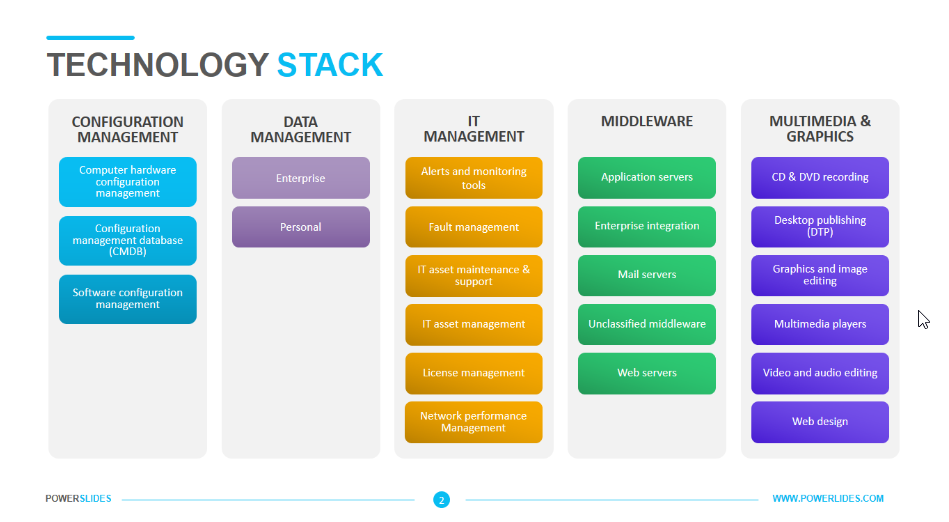 Work Group
The Job to be done
Tech Stack
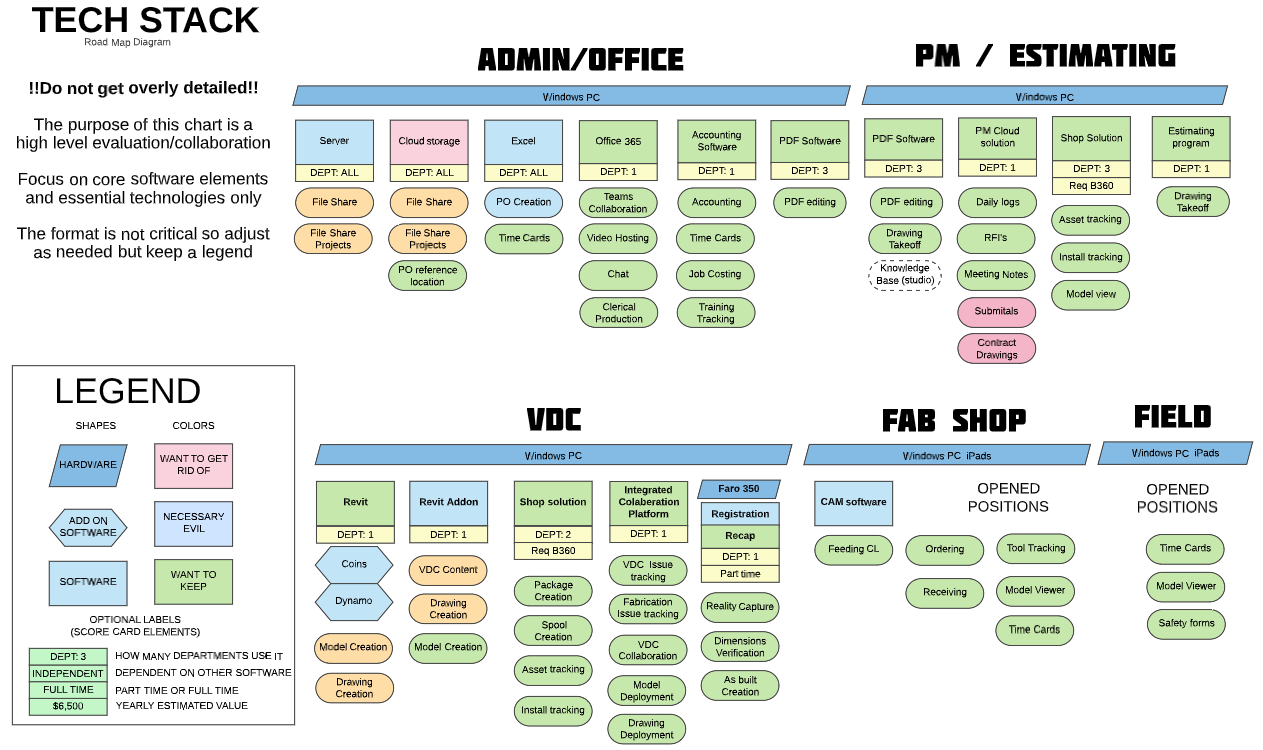 Work Group
Tool Chest
Tools
Jobs
Jobs With out Tools
Tech Stack
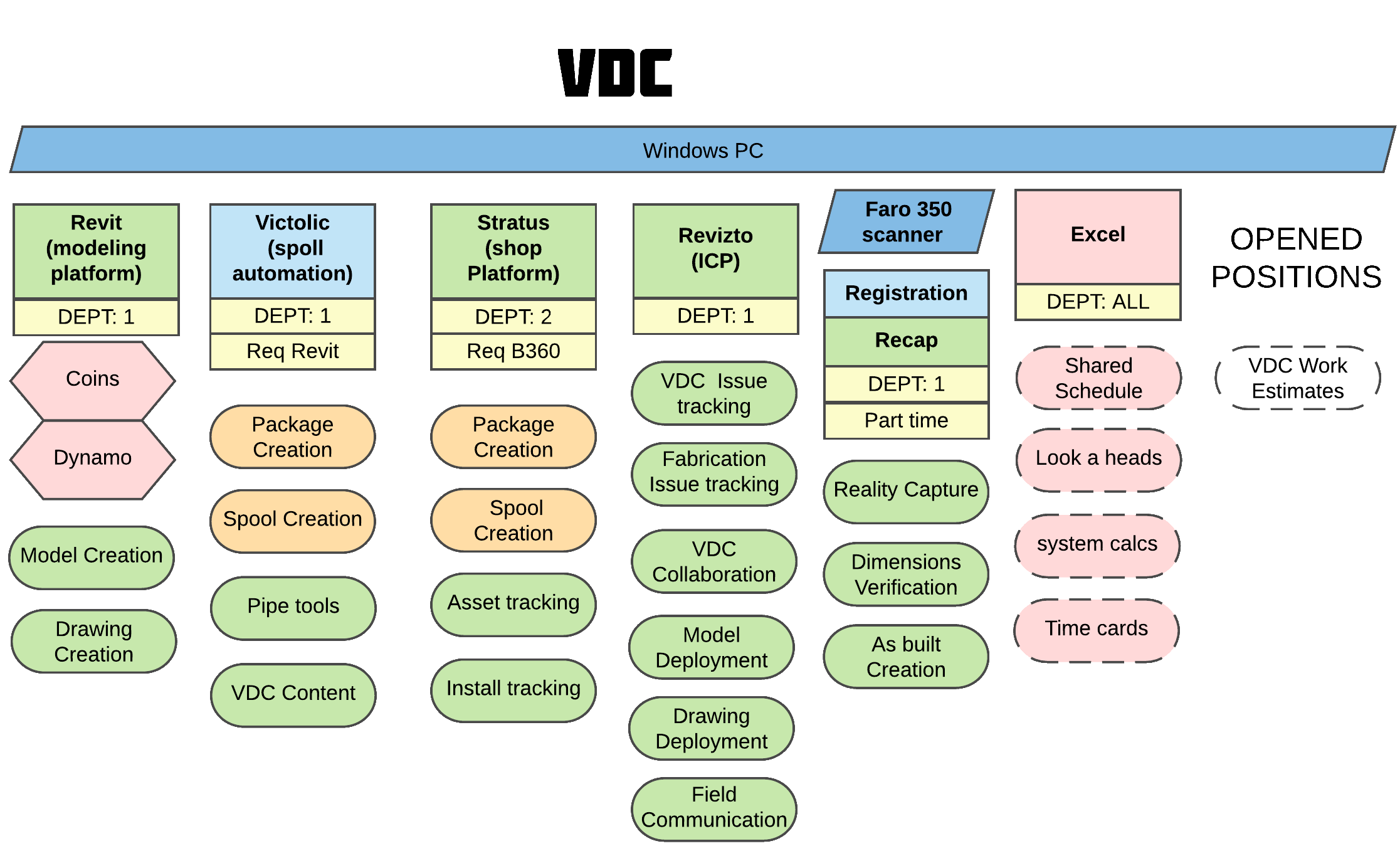 Tool Chest
Tools
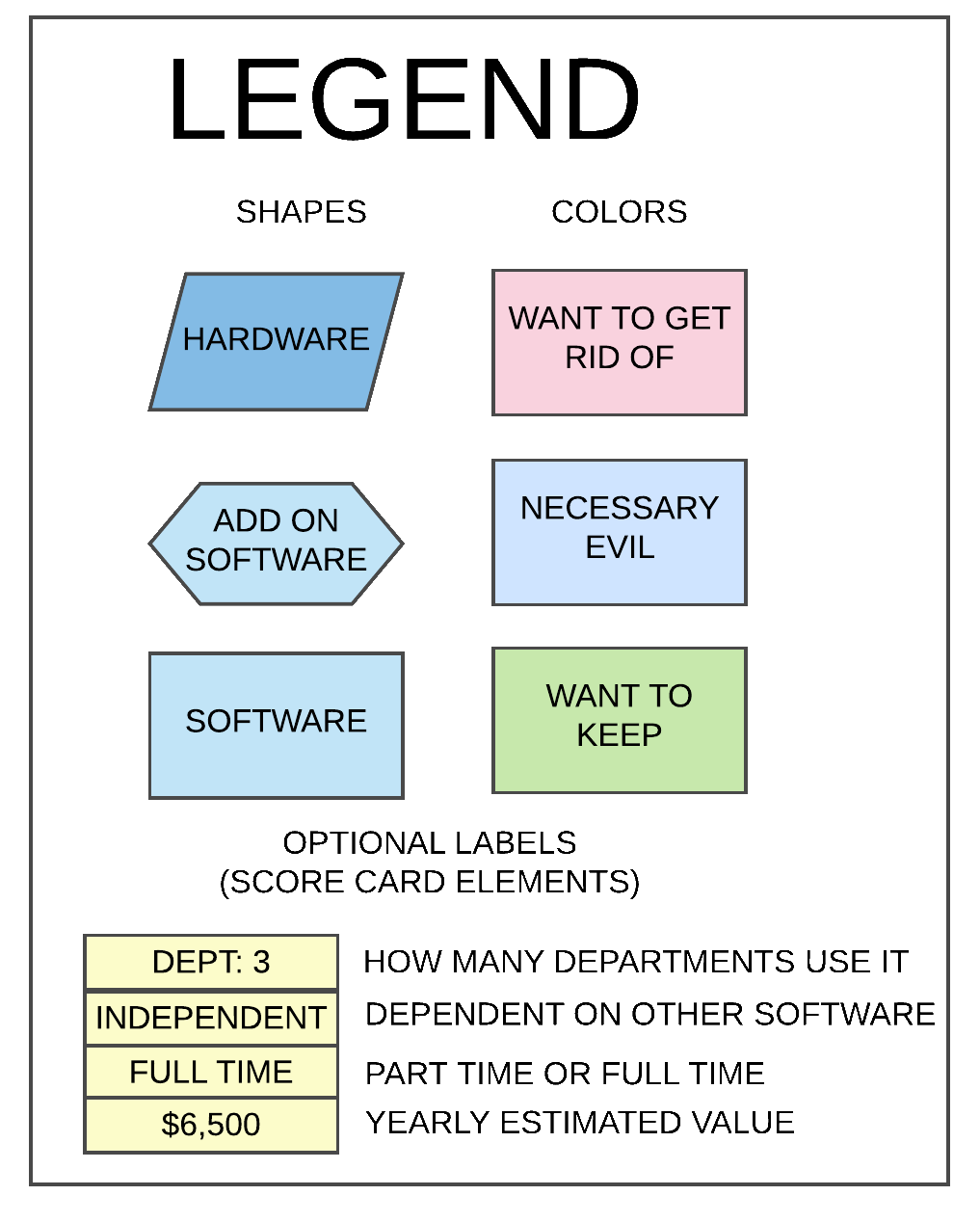 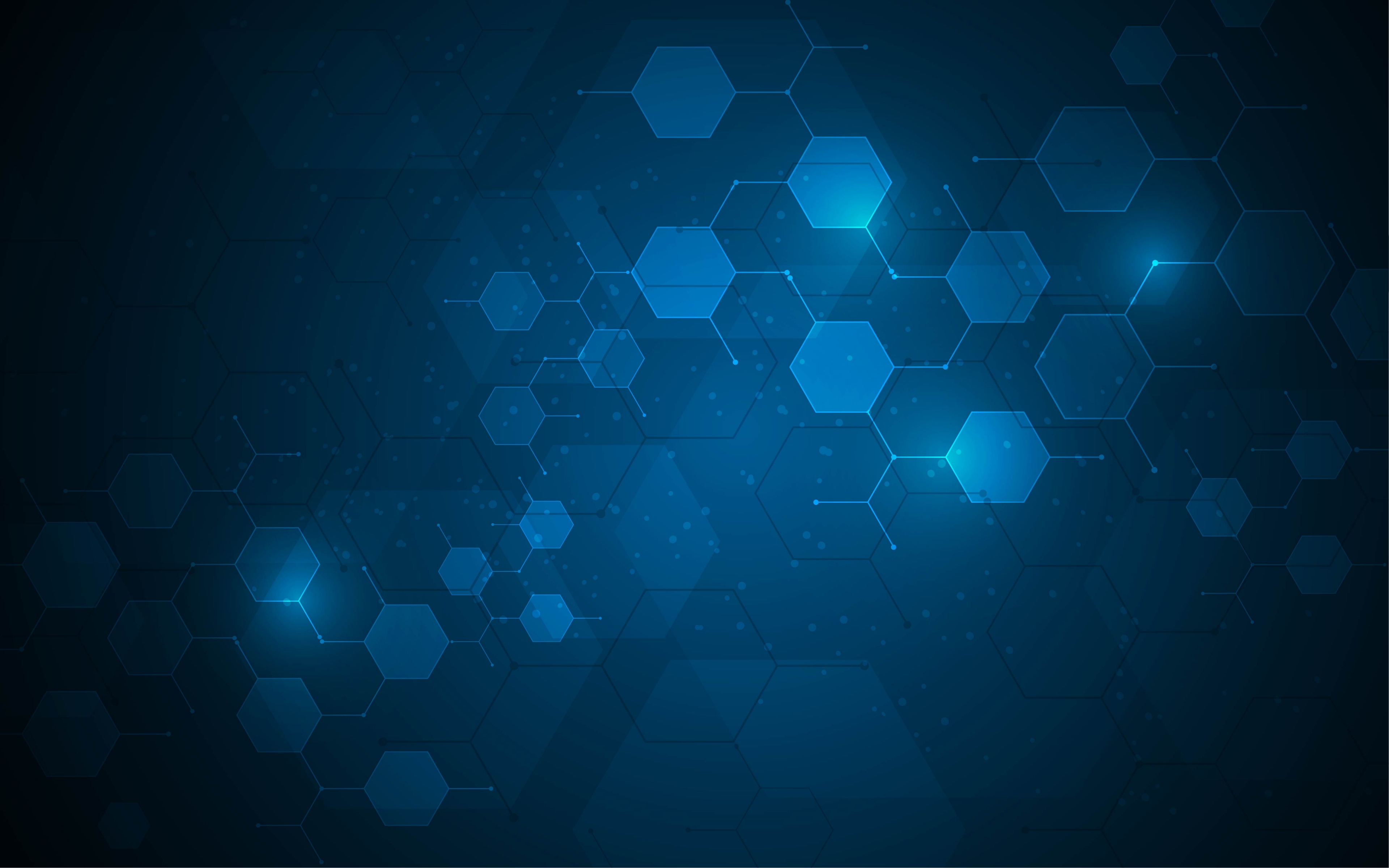 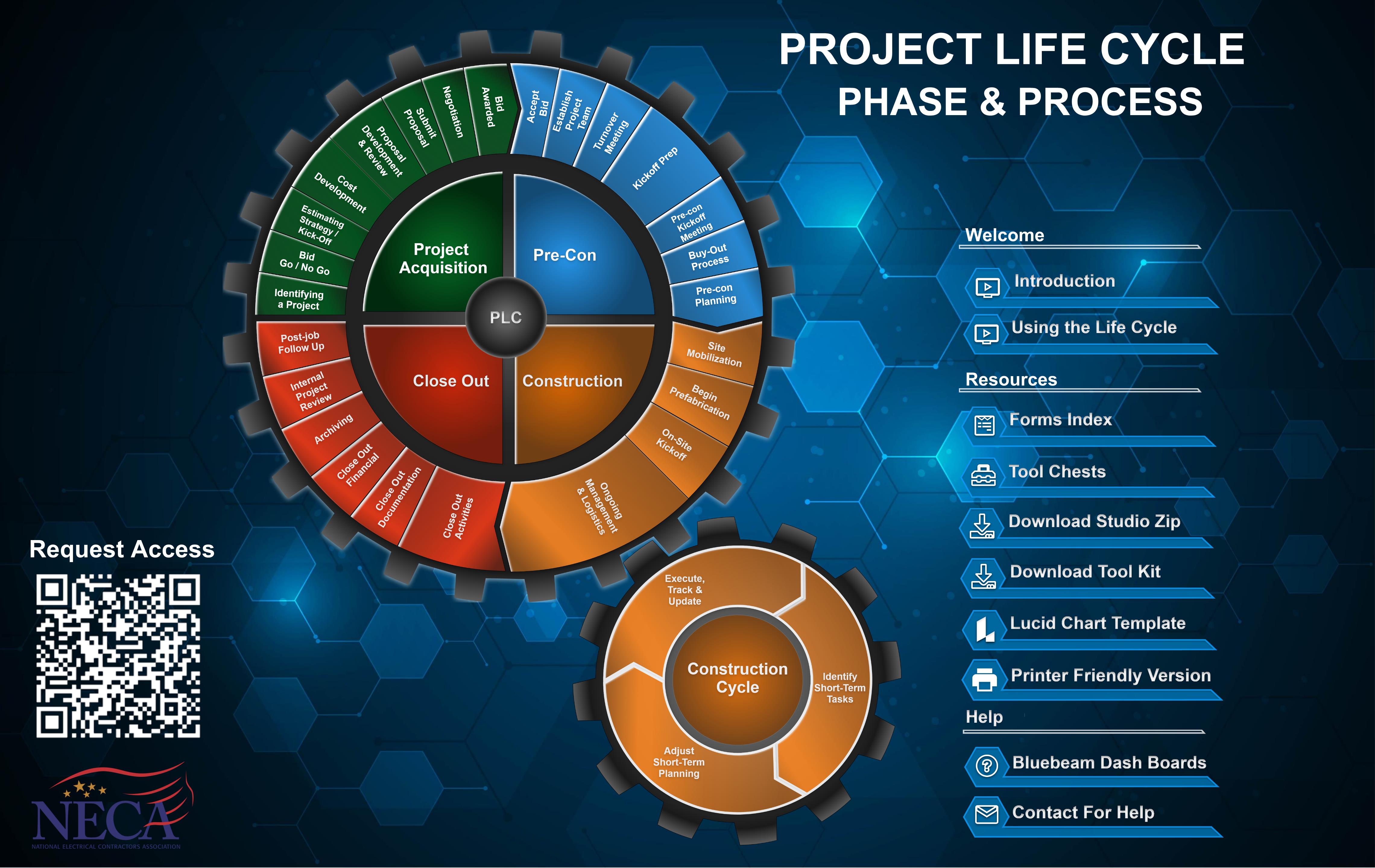 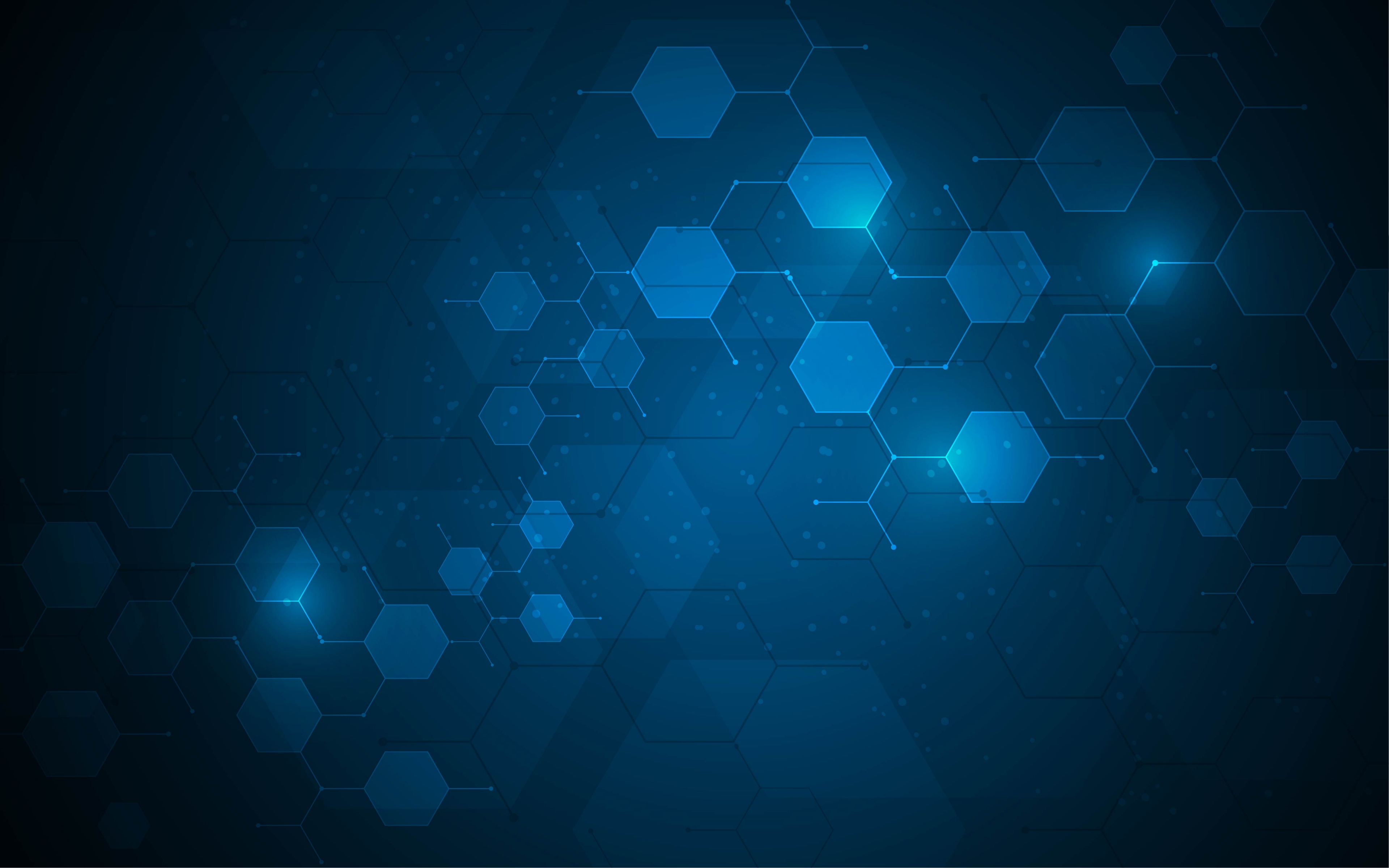 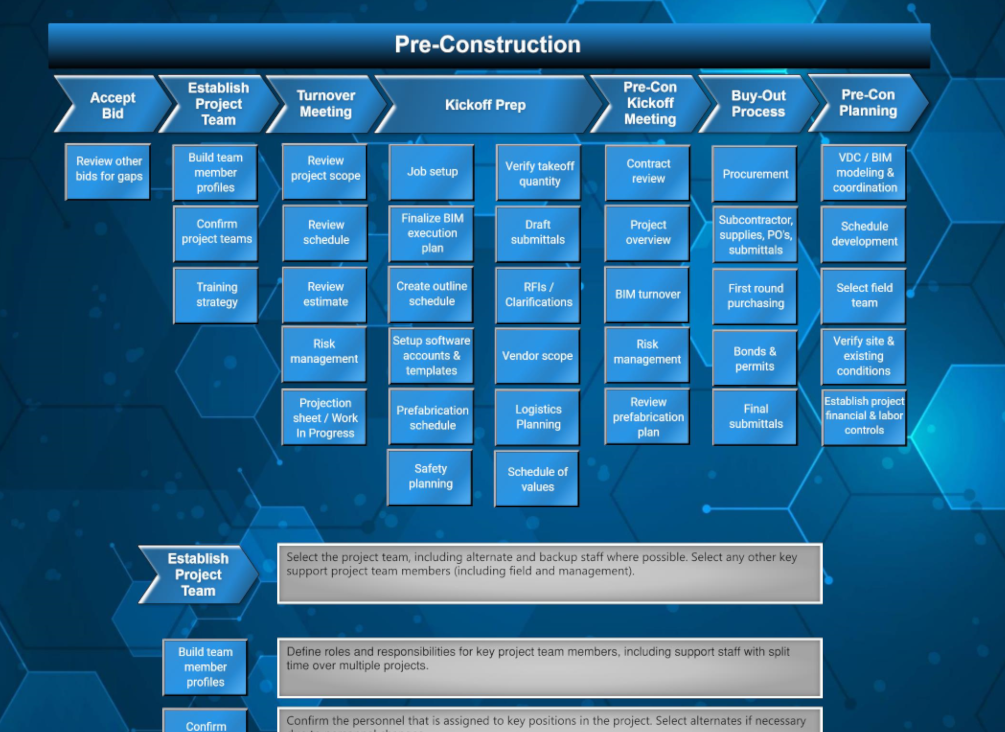 PHASE
PROCESS
SUB-PROCESSES
DESCRIPTIONS
Parts of a Process Map
*PHASE (3-5 WORDS) 	  *PROCESS (3-8 WORDS)        *SUB PROCESS (3-12 WORDS)
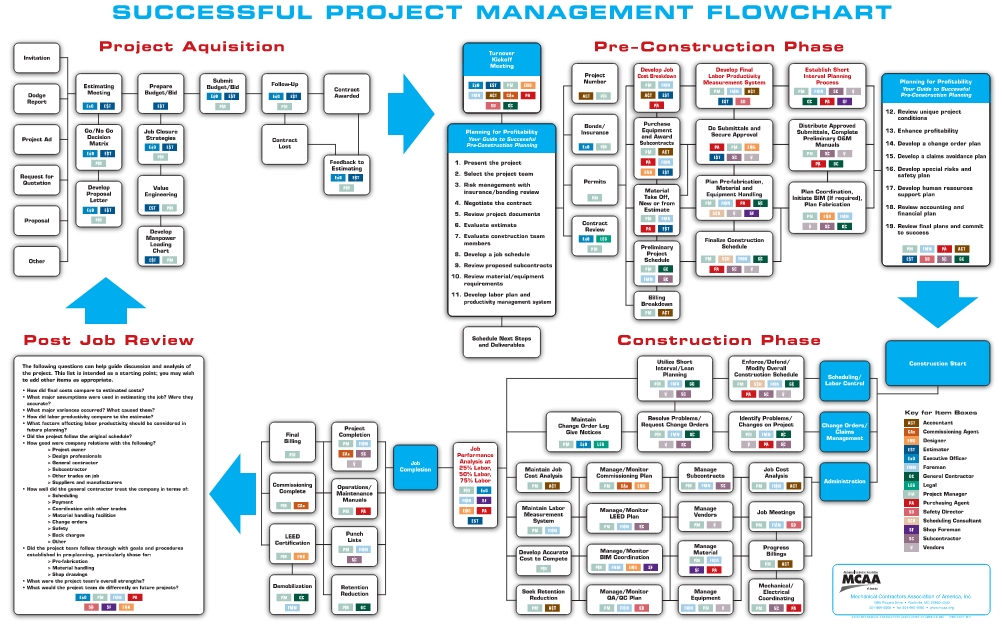 PHASE
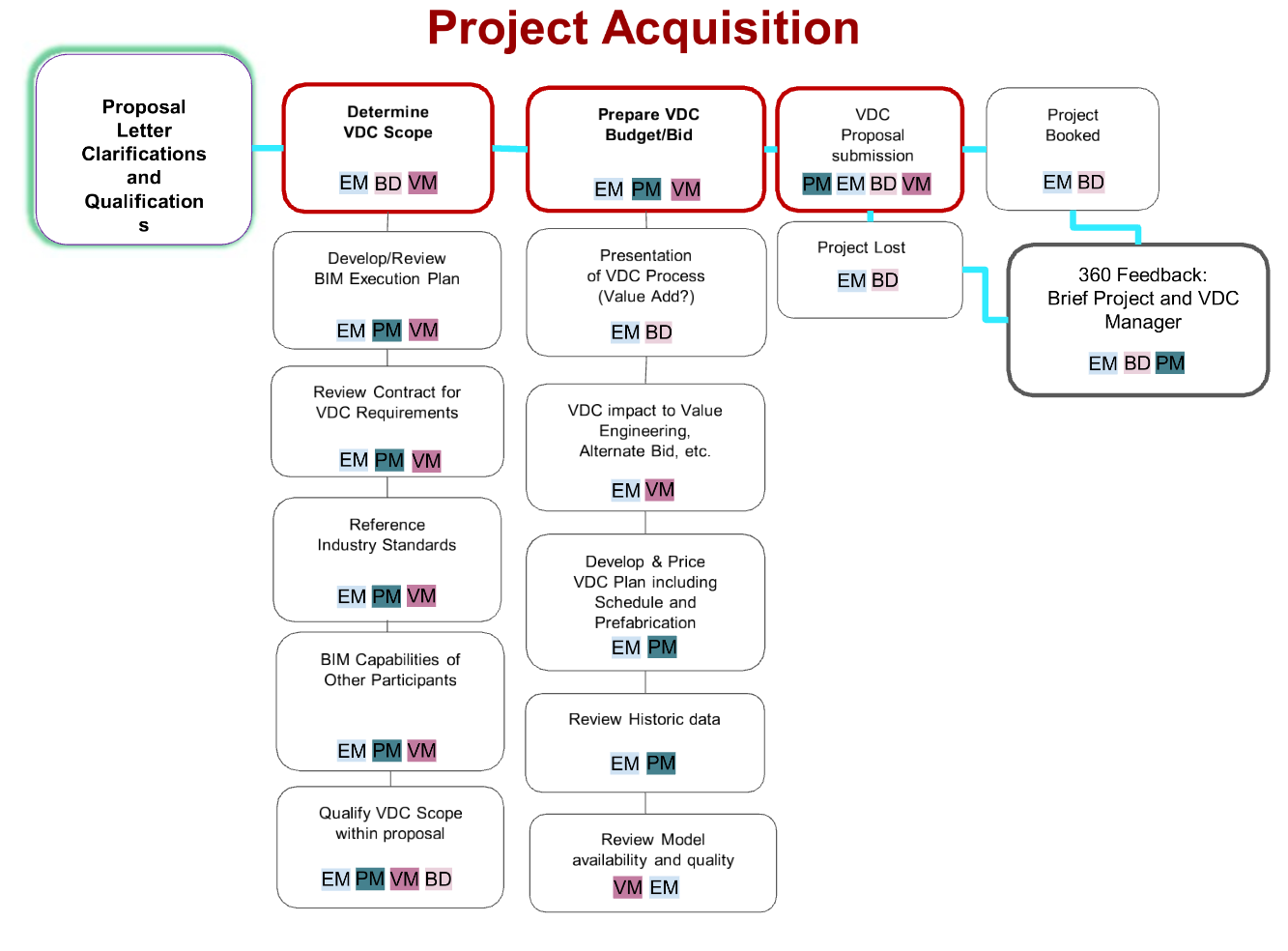 PROCESS
SUB-PROCESSES
The Jobs to be done
Steps to Creation
Determine Scope – Decide what constitutes essential technologies in need of collaboration

Identify Work Groups – Group teams that share similar functions typically departments, but can be task groups

Technology survey – Identify technology assumed to be in use and list relevant information and features 

Identify Jobs to be done – List jobs / uses of technology based on survey

Identify potential jobs to be done – List possible or desired jobs / uses of technology based on process review and team requests
Determine Scope
Decide what constitutes essential technologies in need of collaboration
Not all software needs collaborative review.
This diagram should not be sufficient to fully support IT or CT needs without significant secondary documentation. 
Anything on that chart should have a clear use. A good rule of thumb is the use should be decriable in a sentence or two.
Limiting the amount of space that the diagram can take up will help drive priority thinking.
Additional linked information and appendices should be used for detailed information where necessary.
Project specific Tech Stacks are often very useful and can be a great way to maintain clarity without over complicating an organizational tech stack.
This should not be a wish list or an organizational chart.
Identify Work Groups
Group teams that share similar functions typically departments, but can be task groups
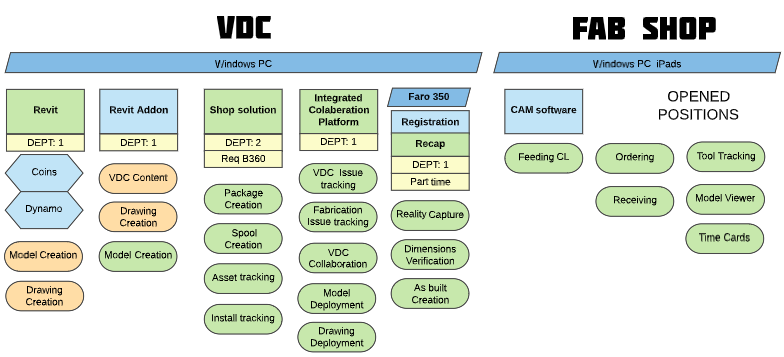 Not all members of a group need to use the software

Where possible match prosses groupings

Groups should be easily identifiable to team members

This is not an org chart!!!
Technology Survey
Identify technology assumed to be in use and list relevant information and features
Name of application or hardware and provider 
Uses/jobs that software preforms
Groups impacted / number of users 
Software dependencies and dependents
Interrelationships with other technology
Costs - Purchase, maintenance, and subscription and renewal schedule
Hardware required 

**Add more over time not everything needs shown in the diagram**
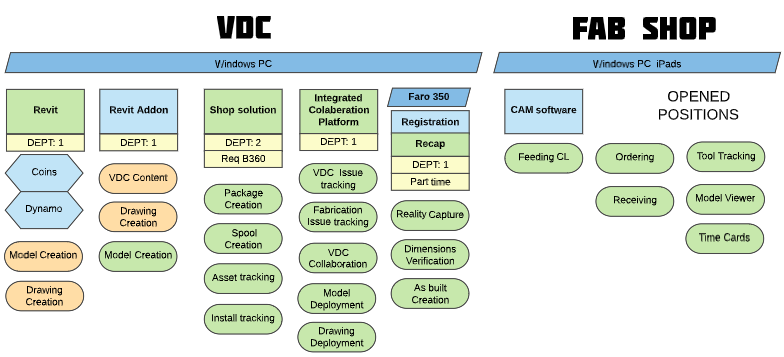 Identify Jobs to be done
List jobs / uses of technology based on survey
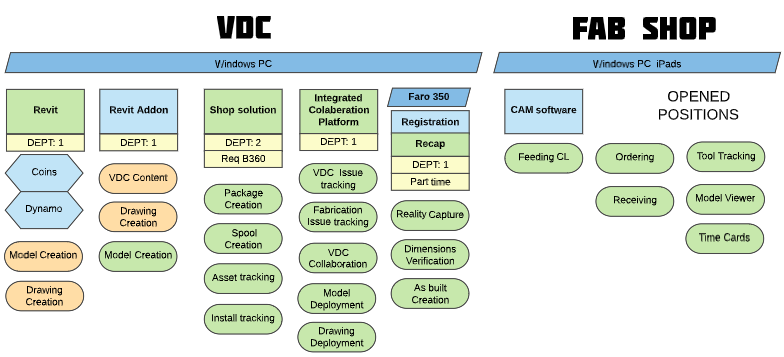 Should be 3-6 words 
Should be general terminology 
Be consistent between Work groups
Color code duplicates
Link to higher level of detail if required 
Avoid wish list items (or color them)
Avoid general office, incidental or obvious entries or create IT Silo  

** Too many details can diminish the usefulness and longevity of the diagram**
Identify potential jobs to be done
List possible or desired jobs / uses of technology based on process review and team requests
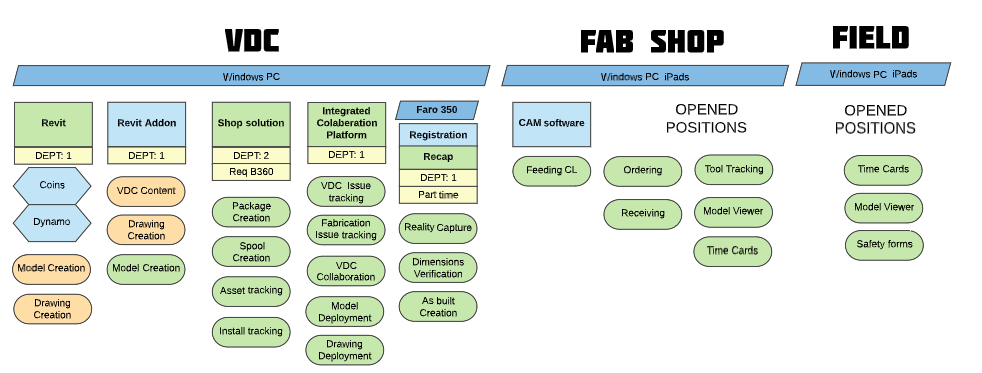 Language Matters
Technology can be more easily understood by none technical staff when talked about using human attributes. The same questions we use to evaluate people will almost always apply to technology too. (Anthropomorphic language)
A pain to work with
Moon lighting 
Wastes time with others
Wants too much money
Overqualified 
Attractive but not good at their job
Full-Time vs Part-Time
Experience Level
Talent
Cultural Fit
Retirement
Insubordinate 
Honeymoon period
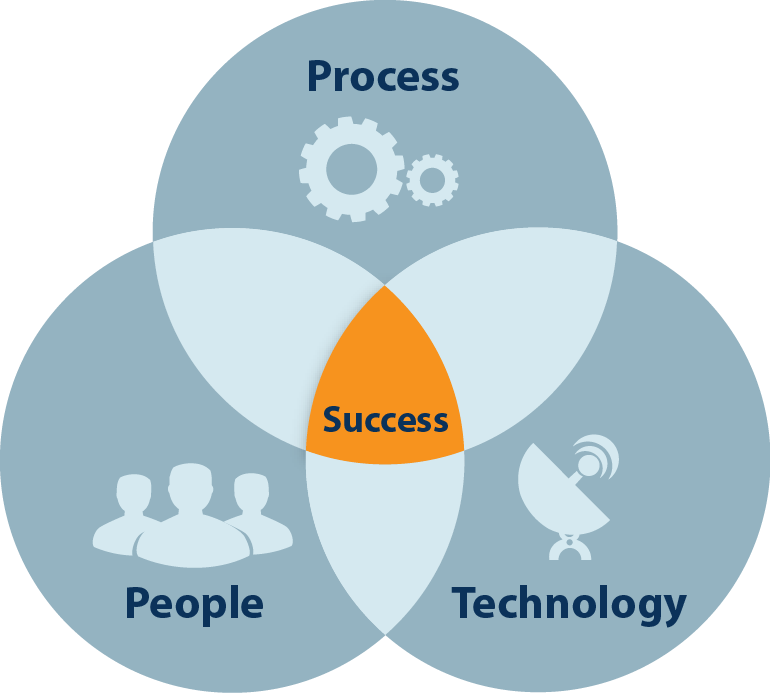 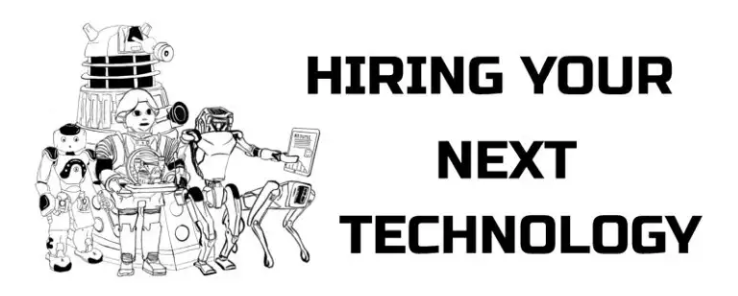 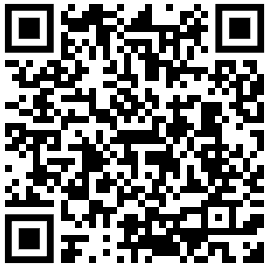